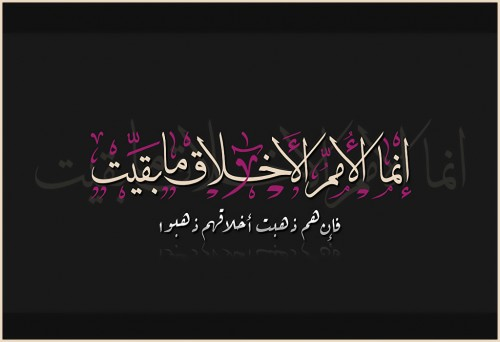 اخلاقيات العمل
الاتفاقيات
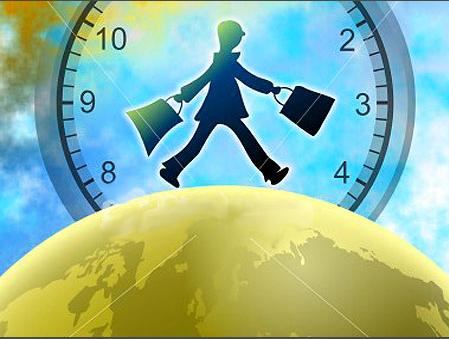 الإلتزام بوقت البرنامج وفترات الاستراحة
 دليل وعيك
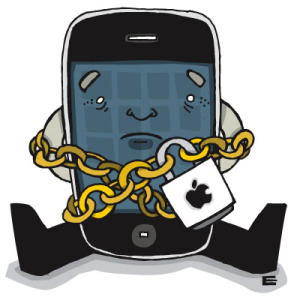 لاتدع هاتفك المتنقل يشوش أفكار من حولك
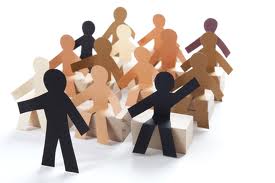 الأسئلة والنقاش متاحة في محتوى البرنامج
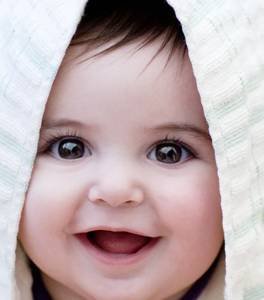 إبتسامتك و تعاونك دليل حب العمل الجماعي
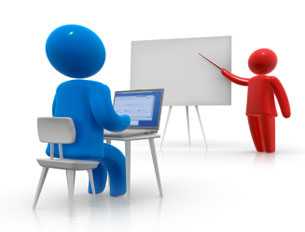 تأقلمك مع المدرب و تنفيذ التمارين يسهل
 استيعاب المادة العلمية
الإسم
لماذا ؟
العمل
تعارف
2
3
1
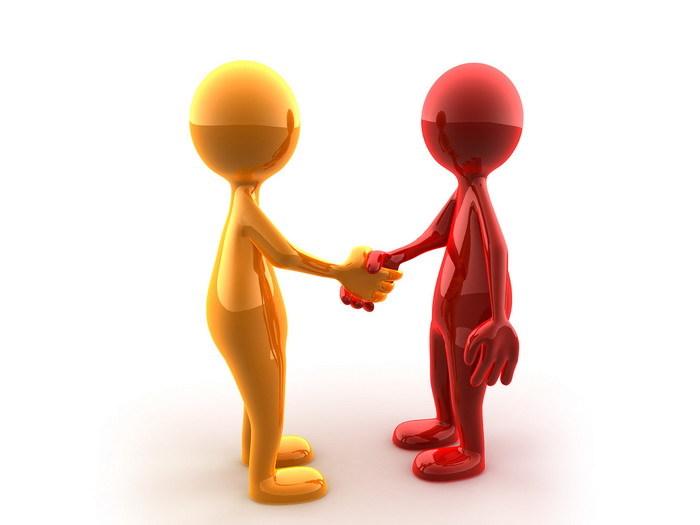 المحاور
العمل في الإسلام
شمولية مفهوم العبادة
نصوص شرعية
مهن الأنبياء – عليهم السلام -
المحاور
أعمال الصحابة
مفهوم أخلاقيات المهنة
أهمية أخلاقيات العمل
أسس أخلاقيات المهنة
المحاور
الأسس المنهجية للأخلاق المهنية
الفرق بين العمل والمهنة
وسائل ترسيخ أخلاقيات المهنة
الموازين الأخلاقية
المحاور
أخلاقيات التعامل الوظيفي
أخلاقيات العمل الوظيفي
الأخلاق والإيمان
الأخلاق والعبادات
المحاور
الأخلاق والمعاملات
العوامل المؤثرة في الانضباط الوظيفي
أخلاقيات الموظف المحمودة أو المشروعة
انحراف الموظف
المحاور
مظاهر انحراف السلطة
أسباب انتشار الفساد
العقبات
لمحة واقعية
حالات ونماذج
الهدف العام للبرنامج التدريبي
هو برنامج تدريبى يقوم على تنظيم رفع قيم الاخلاق فى العمل